Open slido.com on your smart phone or laptop

Join as a participant with
#3748323 - JEC 3232 side
Ice BreakerJEC 3232 side
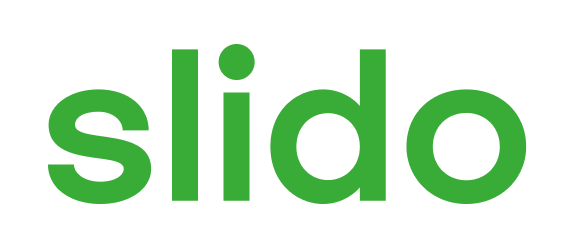 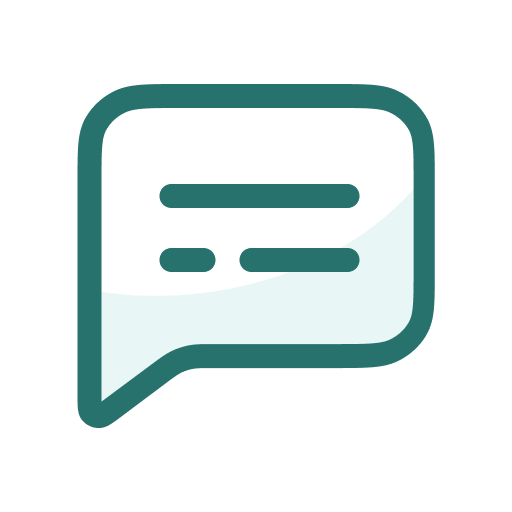 What is something that you are good at doing? This doesn’t have to be something school-related.
ⓘ Start presenting to display the poll results on this slide.
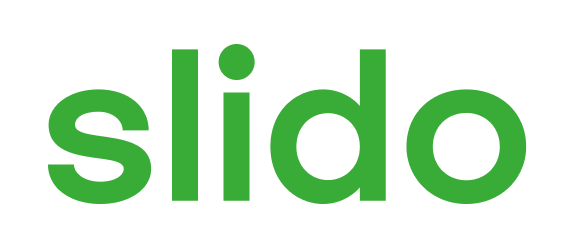 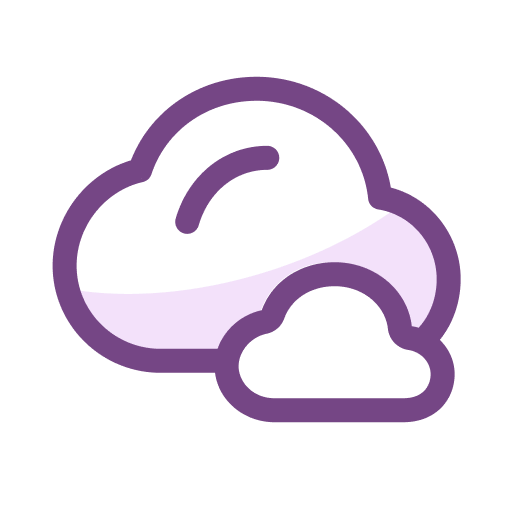 How did you get good at the thing you are good at doing?
ⓘ Start presenting to display the poll results on this slide.